BLOOD SYSTEM
The circulatory system transports nutrients, oxygen, and waste throughout the body.
HEAD AND BRAIN CAPILLARIES
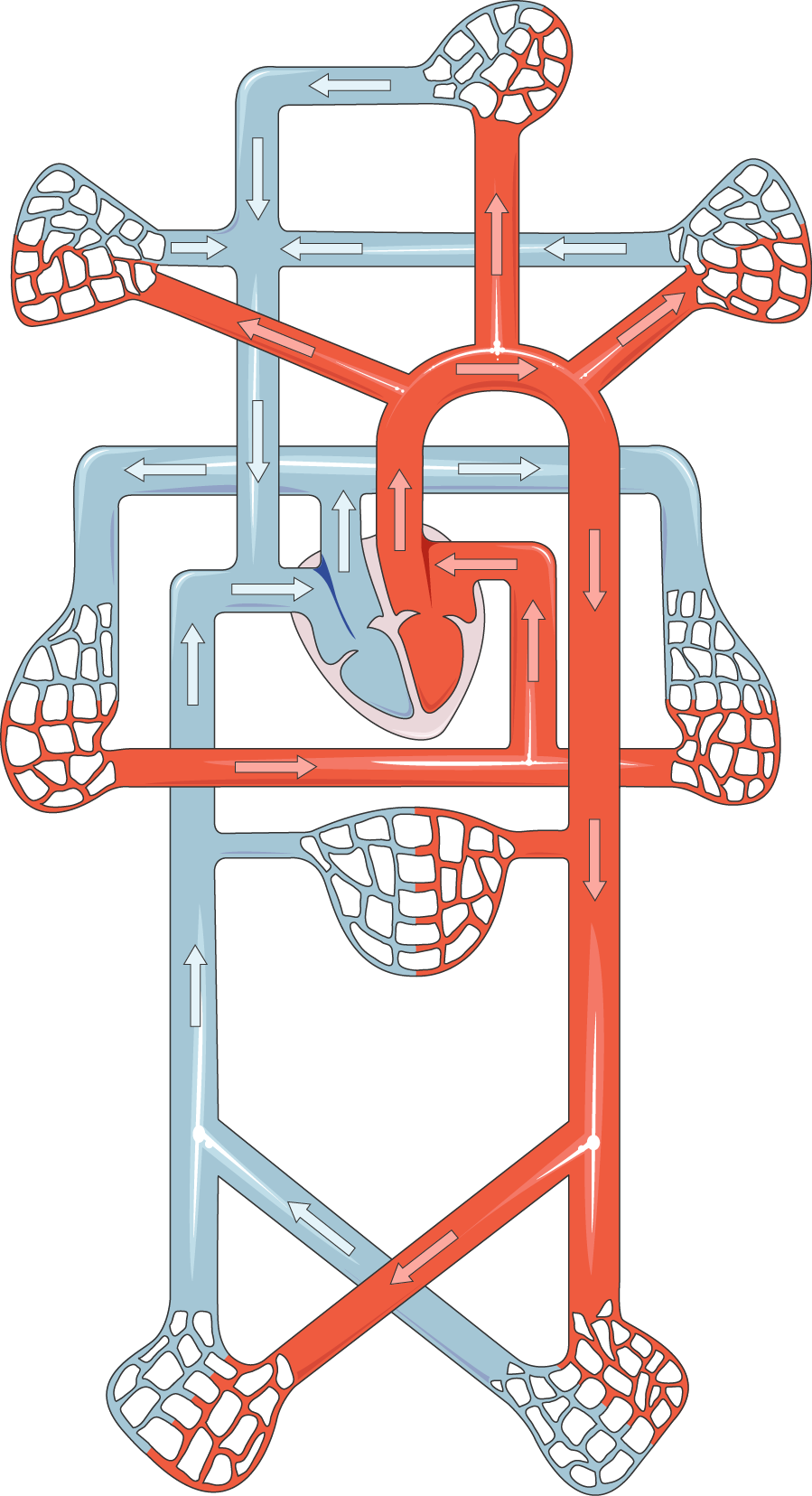 RIGHT ARM AND SUBCLAVIAN CAPILLARIES
LEFT ARM AND SUBCLAVIAN CAPILLARIES
PULMONARY
ARTERY
AORTA
AORTA
RIGHT LUNGS CAPILLARIES
LEFT LUNGS CAPILLARIES
LIVER  AND STOMACH  CAPILLARIES
KIDNEY CAPILLARIES